La teva dieta, és equilibrada?
ENQUESTA FETA PELS ALUMNES DE
 TALLER DE MATEMÀTIQUES
2014-2015
La teva dieta, és equilibrada?
Els alumnes de 2n d’ESO de l’assignatura de Taller de Matemàtiques han realitzat una enquesta a dos grups d’interès.
L’objectiu de l’enquesta és saber si la dieta d’aquests grups és equilibrada o no.
Els grups d’interès han estat:
Professors de l’escola
Alumnes de 2n d’ESO
PROFESSORAT
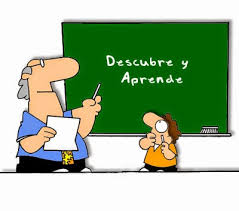 PROFESSORS1. la teva dieta és equilibrada?
PROFESSORS2. berenes al dematí?
PROFESSORS3. beus dos litres d'aigua al dia?
PROFESSORS4. a ca teva emprau oli d'oliva per cuinar?
PROFESSORS5. menjes més peix que carn a la setmana?
PROFESSORS6. coneixes les carns que contenen menys greix?
PROFESSORS7. a ca teva es lleva el greix de la carn abans de cuinar?
PROFESSORS8. menjes menys de 4 ous a la setmana?
PROFESSORS9. menjes 5 fruites al dia?
PROFESSORS10. cada quant menges llepolies a la setmana?
PROFESSORS11. cada quant menges bolleria a la setmana?
PROFESSORS12. cada quant menges embotits a la setmana?
PROFESSORS13. cada quant menjes plats preparats-congelats a la setmana?
PROFESSORS14. es teu sopar és sempre saludable?
ALUMNAT
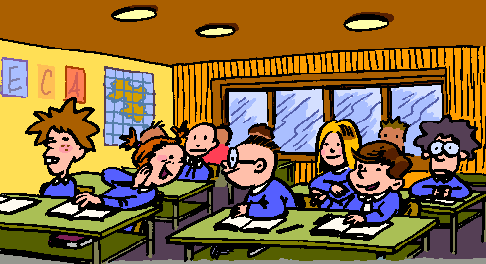 ALUMNAT1. la teva dieta és equilibrada?
ALUMNAT2. berenes al dematí?
ALUMNAT3. beus dos litres d'aigua al dia?
ALUMNAT4. a ca teva emprau oli d'oliva per cuinar?
ALUMNAT5. menjes més peix que carn a la setmana?
ALUMNAT6. coneixes les carns que contenen menys greix?
ALUMNAT7. a ca teva es lleva el greix de la carn abans de cuinar?
ALUMNAT8. menjes menys de 4 ous a la setmana?
ALUMNAT9. menjes 5 fruites al dia?
ALUMNAT10. cada quant menges llepolies a la setmana?
ALUMNAT11. cada quant menges bolleria a la setmana?
ALUMNAT12. cada quant menges embotits a la setmana?
ALUMNAT13. cada quant menjes plats preparats-congelats?
ALUMNAT14. es teu sopar és sempre saludable?
CONCLUSIONS
PROFESSORS: la majoria del professorat troben que la seva dieta és bastant equilibrada.

ALUMNAT 2n D’ESO: molts dels alumnes han de millorar la seva dieta:
	- 26% no berena al dematí
	- han de beure més aigua al dia
	- desconeixen alguns tipus d’aliments i la forma de cuinar a casa seva.
	- 55% no arriba a les 5 fruites i verdures diàries
	- mengen massa llepolies i bolleria
	- es pot millorar el sopar
Vida saludableMotiva’t: menja i viu sa